Familiensachen – Quiz 7
die schnellen 7
1.
Wer ist unterhaltsberechtigt? Nennen Sie die gesetzlichen Bestimmungen.
UnterhaltsberechtIgt ist nur, wer sich nicht selbst unterhalten kann.
§ 1602 I BGB
1
KG-Ref.AF Carus
Familiensachen – Quiz 7
die schnellen 7
2.
Wer ist unterhalspflichtig? Nennen Sie die gesetzlichen Bestimmungen.
…unter Berücksichtigung seiner sonstigen
Unterhalts-pflichtig ist nur, wer…
Unterhalts-pflichten und ohne Gefährdung
…Unterhalt zu gewähren.
…seines eigenen angemessenen Unterhalts in der Lage ist,
§ 1603 I BGB
2
KG-Ref.AF Carus
Familiensachen – Quiz 7
die schnellen 7
3.
Bei welchen Angelegenheiten müssen sich die getrennt lebenden Eltern einigen? Nennen Sie die gesetzlichen Bestimmungen.
§ 1628 S. 1 BGB
Bei Angelegenheiten von erheblicher Bedeutung
3
KG-Ref.AF Carus
Familiensachen – Quiz 7
die schnellen 7
4.
Wer ist für die Entziehung der elterlichen Sorge funktionell zuständig?
Was muss veranlasst werden, wenn die elterliche Sorge entzogen wurde und wer ist dafür funktionell zuständig?
Richter
Rechts-
pfleger
Es muss ein Vormund bestellt werden.
4
KG-Ref.AF Carus
Familiensachen – Quiz 7
die schnellen 7
5.
Können Ehegatten jeweils allein ein Kind adoptieren?
Nenne Sie die gesetzlichen Bestimmungen.
Nein, Ehepaar kann nur zusammen ein Kind annehmen.
§ 1741 II S.2 BGB
5
KG-Ref.AF Carus
Familiensachen – Quiz 7
die schnellen 7
6.
Wie alt muss man sein um ein Kind adoptieren zu können? Nennen Sie die gesetzlichen Bestimmungen.
§ 1743 S. 2 BGB
25 Jahre
Bei Ehegatten 25 und 21
Jahre
6
KG-Ref.AF Carus
Familiensachen – Quiz 7
7.
Welches Rechtmittel ist gegen einen Adoptionsbeschluss zulässig?
Nennen Sie die gesetzlichen Bestimmungen.
Super!!
Beschluss ist nicht anfechtbar.
§ 197 III  FamFG
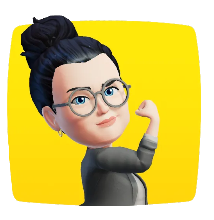 KG-Ref.AF Carus